Opieka rodzicielska
Wyniki badania dla Fundacji Rodzin Adopcyjnych
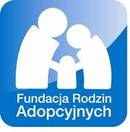 Metodologia i próba
Cele badania:
Świadomości Polaków ważności opieki rodzicielskiej dla prawidłowego rozwoju dziecka

Rodzaj badania	
Badania zrealizował instytut Millward Brown dla Fundacji Rodzin Adopcyjnych za pomocą wywiadów telefonicznych w ramach sondażu CATIBUS
Badanie przeprowadzono w dniach 1-3 marca 2013

Charakter próby
Ogólnopolska, losowa, reprezentatywna próba mieszkańców Polski w wieku 18+.
Wielkość próby N = 1000
Próba
Z całej próby, 32% respondentów posiada dzieci poniżej 18 roku życia
Wyniki
Potrzeby dzieci
Co Pan(i) zdaniem należy do podstawowych potrzeb niemowlaka czyli dziecka w wieku do 12 miesięcy?
N=1000
Opieka osoby bliskiej (1)
Czy Pana(i) zdaniem kiedy tak małe dziecko nie ma stałej opieki matki lub innej (ale tej samej) osoby to czy cofa się w rozwoju?
N=1000
Opieka osoby bliskiej (2)
Jak Pan(i) ocenia – o ile cofa się w rozwoju niemowlę pozbawione przez 6 miesięcy opieki matki lub stałego opiekuna?
N=686
Opieka osoby bliskiej (3)
A jeśli zdarza się taka sytuacja że niemowlak jest pozbawiony opieki matki \ opiekuna to po jakim czasie najpóźniej powinien otrzymać opiekę rodzicielską (trafić do nowej rodziny) aby nie wpłynęło to negatywnie na jego rozwój?
N=686
Podsumowanie
Respondenci uważają, że niemowlę potrzebuje kontaktu emocjonalnego z matką lub opiekunem, bardziej nawet niż jedzenia lub opieki lekarskiej.
Ich zdaniem kontakt emocjonalny ma kluczowe znaczenia dla prawidłowego rozwoju dziecka. Wg 68% respondentów dziecko pozbawione takiego kontaktu cofa się w rozwoju.
Połowa osób, które uważają, że dziecko pozbawione opieki cofa się w rozwoju twierdzi, że takie dziecko może się cofnąć w rozwoju nawet o dwa miesiące i więcej.
Niemowlak pozbawiony opieki rodziców powinien szybko uzyskać alternatywną opiekę rodzicielską, wg 45% osób nie później niż po tygodniu od jej utraty.
Zarówno rodzice dzieci do 18 roku życia, jak i pozostali respondenci mają zbliżone opinie.
Dziękujemy za uwagę
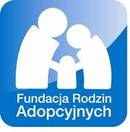